স্বা
গ
ত
ম
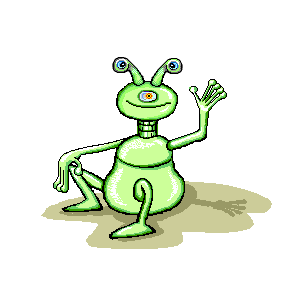 সম্পাদনায়
মোঃ ইমরান হোসেন
সহকারি শিক্ষক 
কাট্টলী নূরুল হক চৌধুরী সরকারি প্রাথমিক বিদ্যালয়
পাহাড়তলী, চট্টগ্রাম।
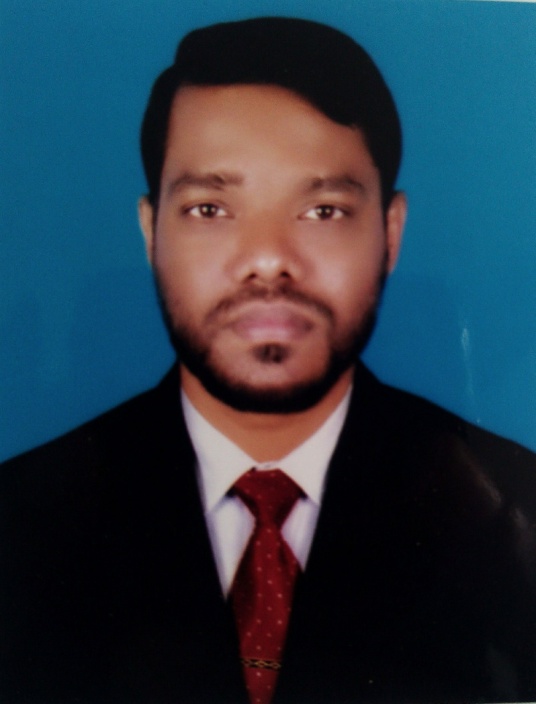 আবেগ সৃষ্টি
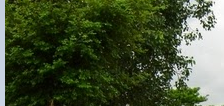 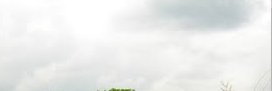 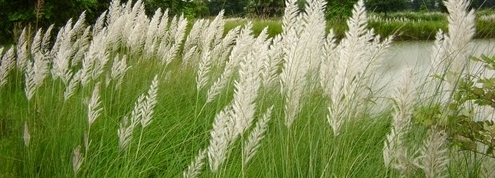 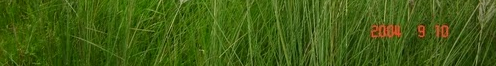 পাঠ পরিচিতি
শিখন ফল
ছবি দেখে ছবি নিয়ে বাক্য বলতে পারবে।
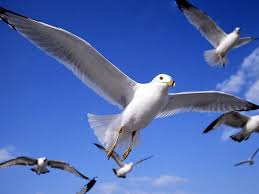 পাখিরা আকাশে উড়ে।
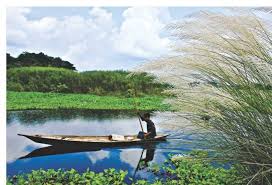 নদীতে নৌকা চলে।
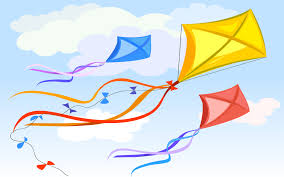 আকাশে ঘুড়ি উড়ে।
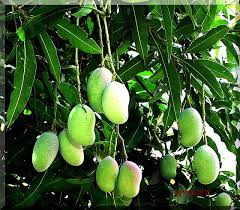 আমি আম খেতে ভালোবাসি ।
দলীয় কাজ
দুই দলে ভাগ হয়ে নিচের ছবিগুলো দিয়ে ১ টি করে বাক্য লেখ।
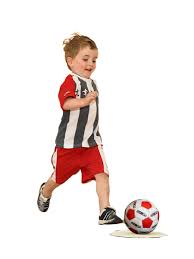 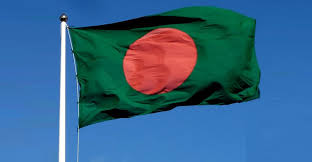 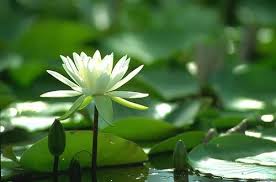 ছবিগুলো দেখে একটি করে নতুন বাক্য লেখ।
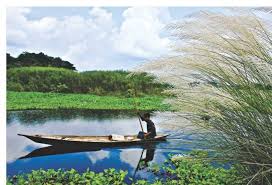 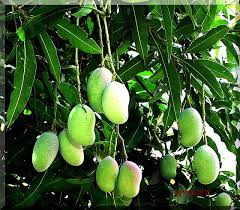 মূল্যায়ন
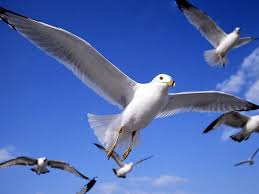 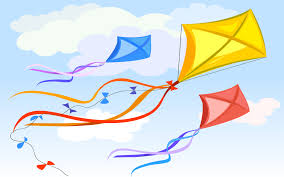 পরিকল্পিত কাজ
শব্দগুলো দিয়ে ১ টি করে নতুন বাক্য লিখে আনবে।
পতাকা
---------------------------------------------------
মাঠ
---------------------------------------------------
বল
---------------------------------------------------
শাপলা
---------------------------------------------------
সকলকে ধন্যবাদ
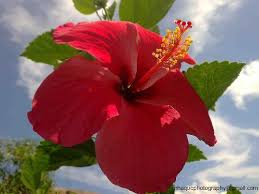